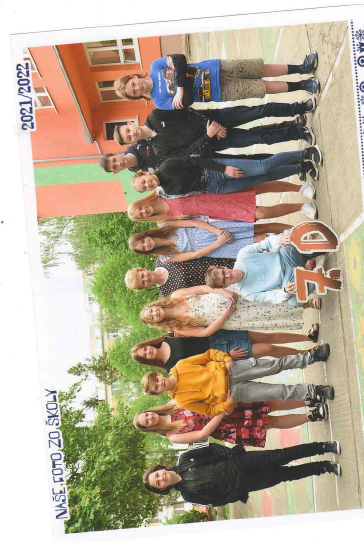 NAŠE SPOLOČNÉ MOMENTY7.D
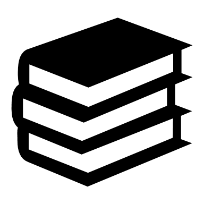 Čitateľská zážitkáreň
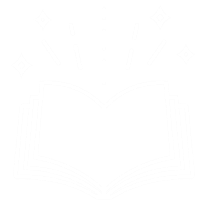 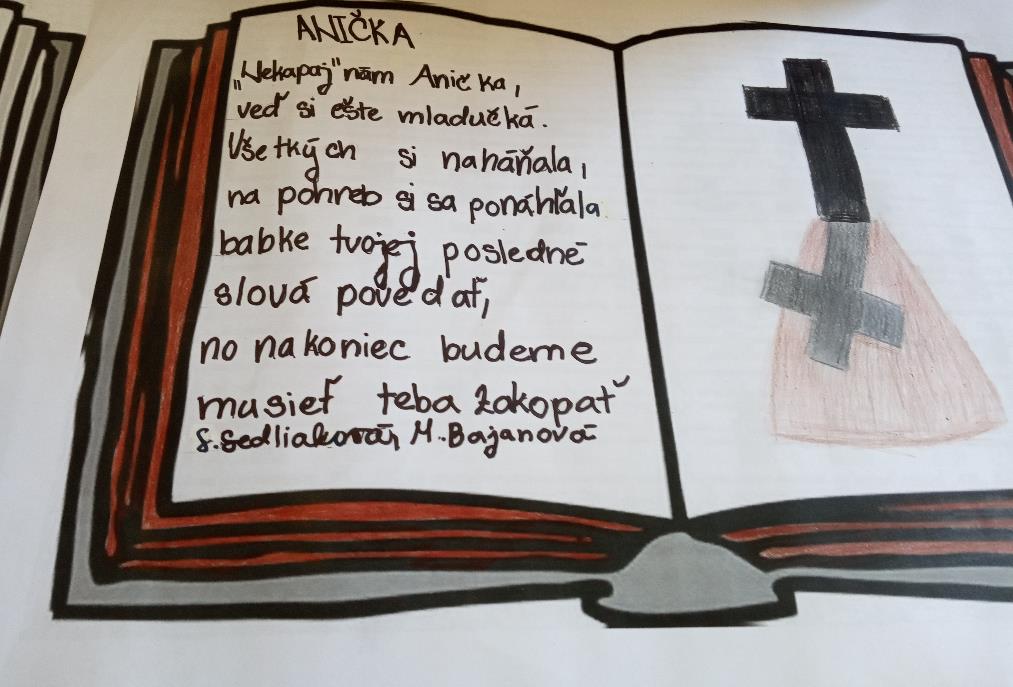 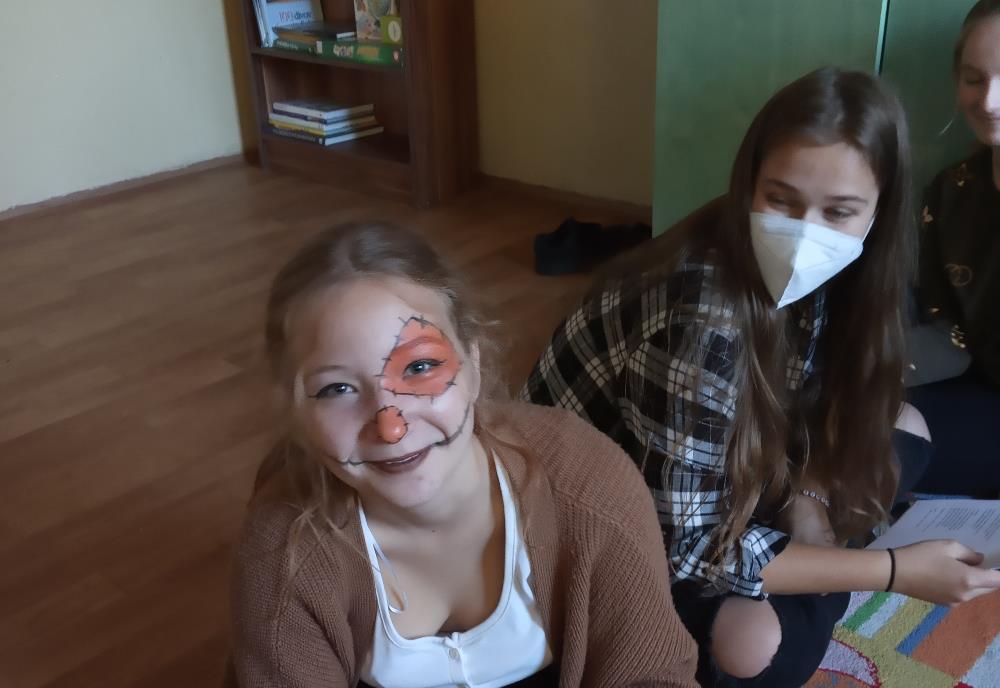 Čitateľská zážitkáreň
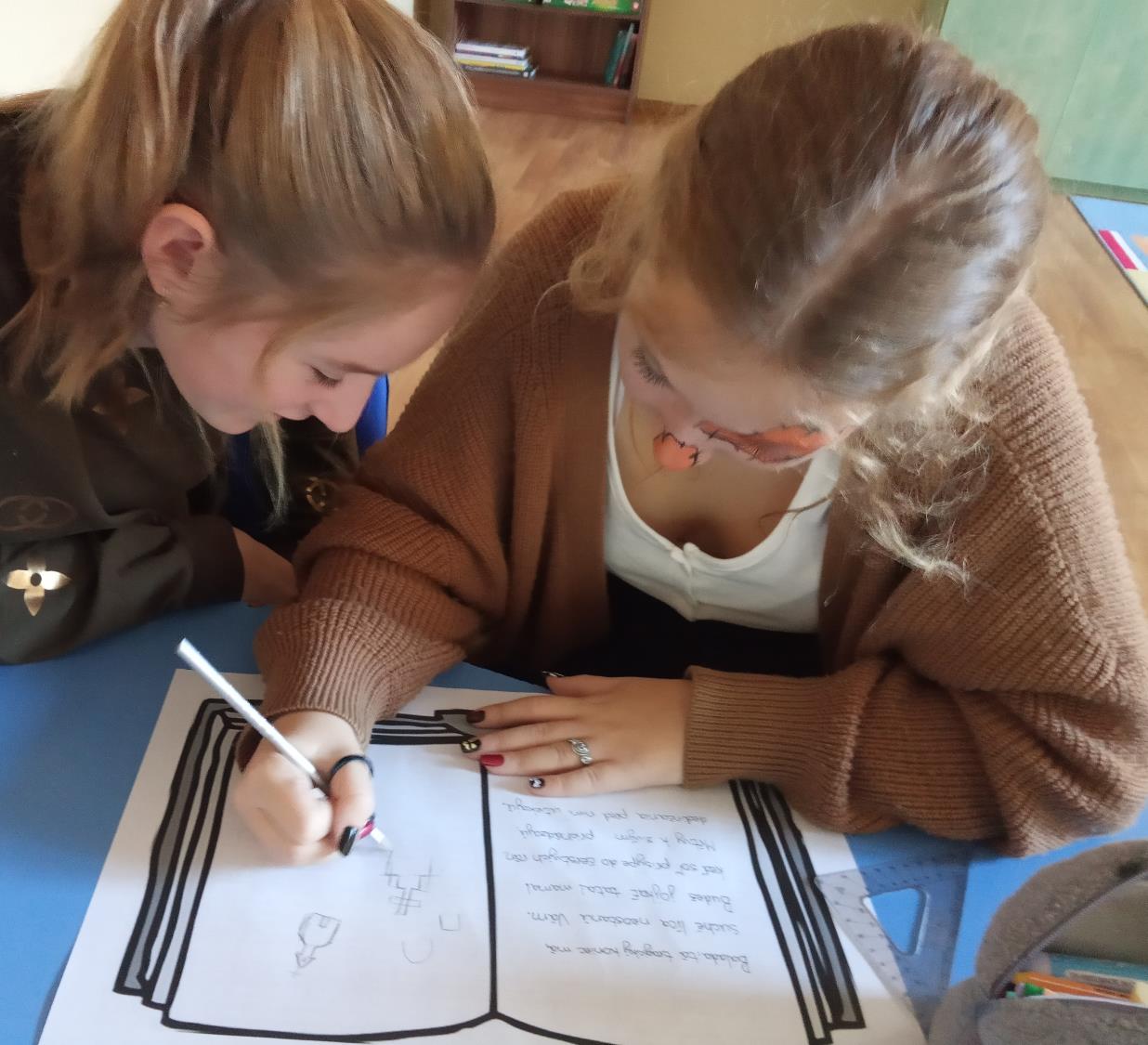 Čitateľská zážitkáreň
Čitateľská zážitkáreň
Čitateľská zážitkáreň
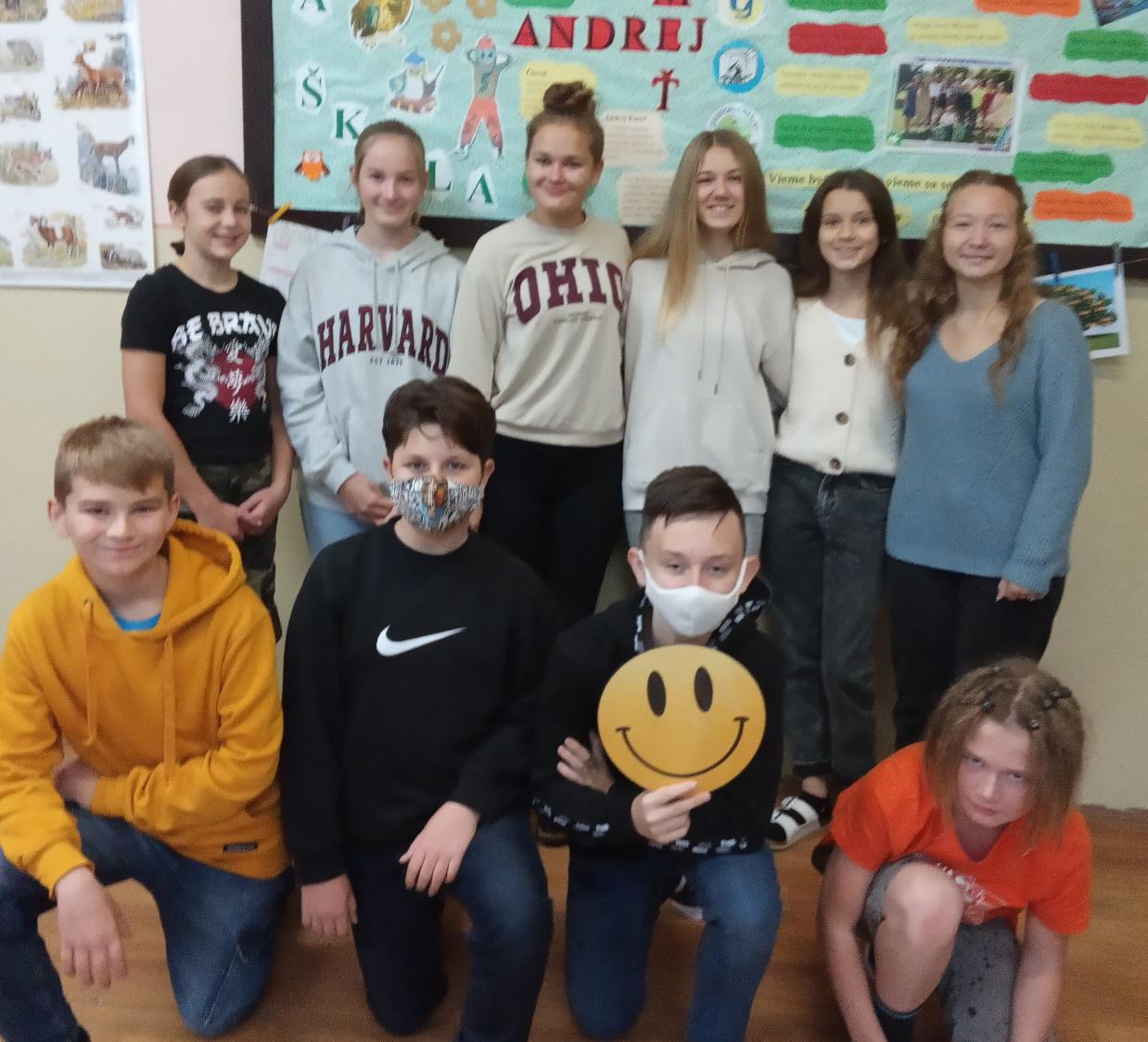 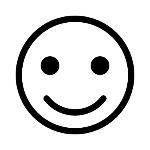 Svetový deň úsmevu
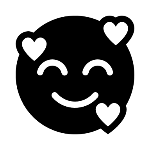 Deň stromov
Červená stužka - boj proti AIDS
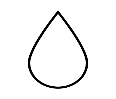 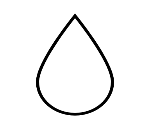 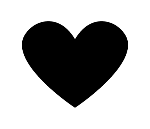 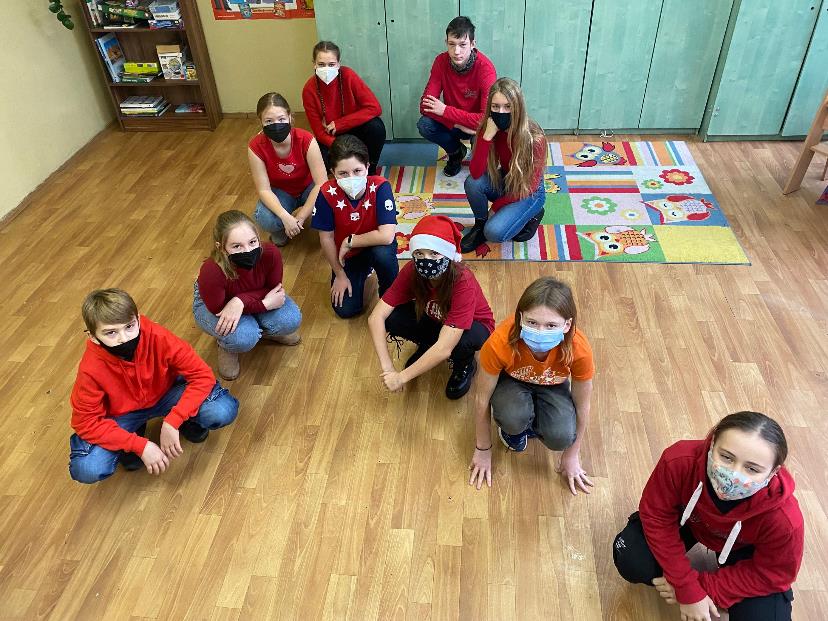 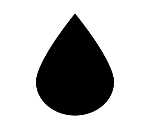 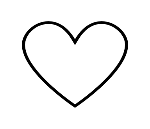 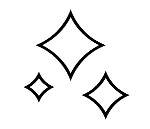 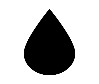 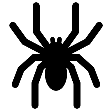 Halloween
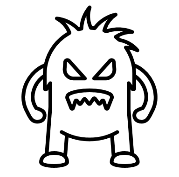 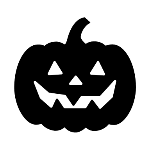 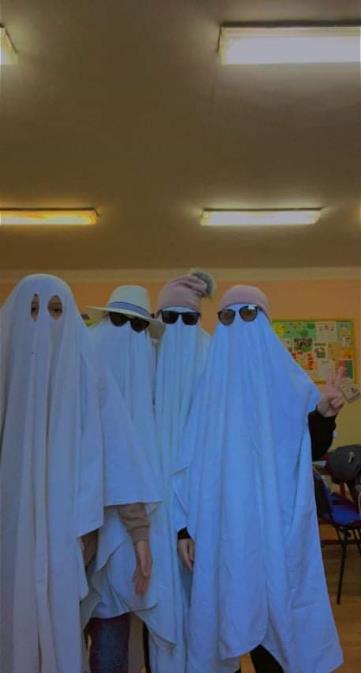 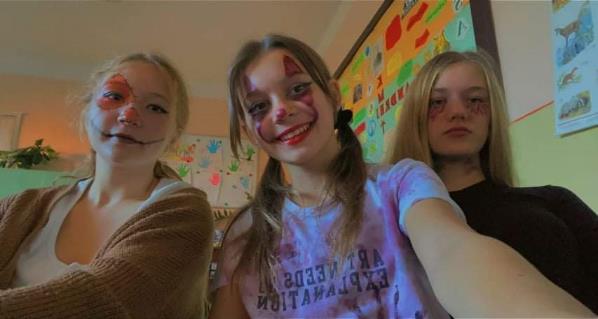 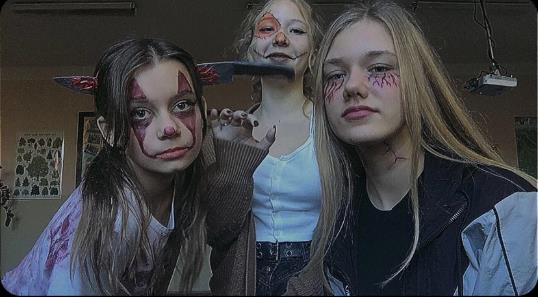 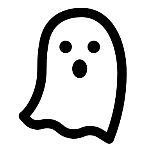 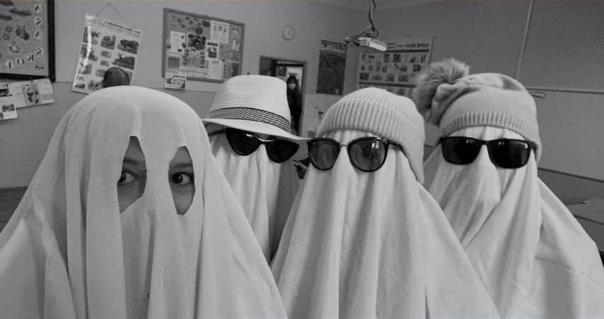 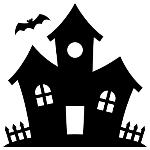 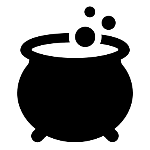 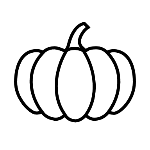 Láskyplné mikulášske balíčky
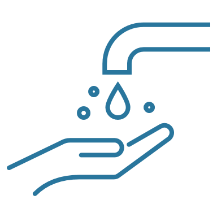 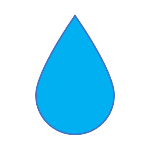 Deň vody
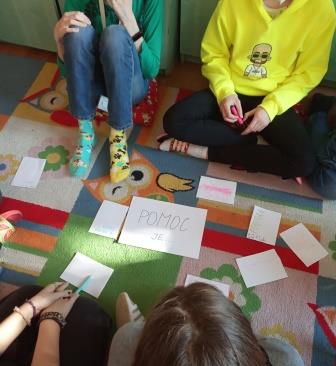 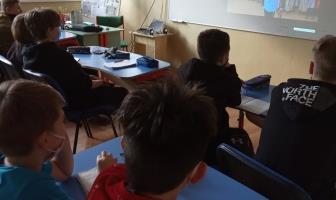 Pomoc chutí po arašidoch
Posvieťme si na empatiu
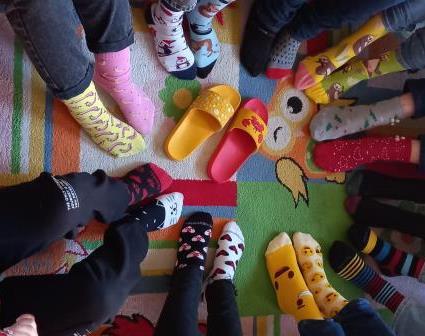 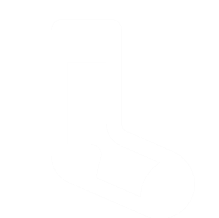 Ponožková výzva - Škola priateľská k deťom
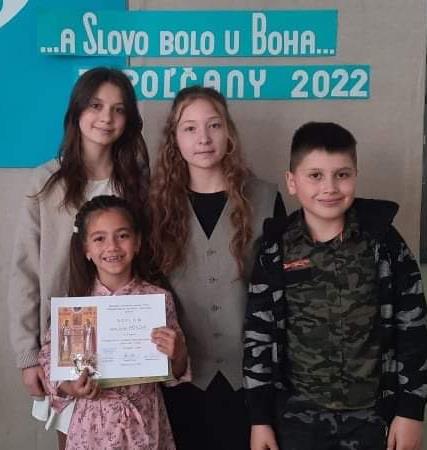 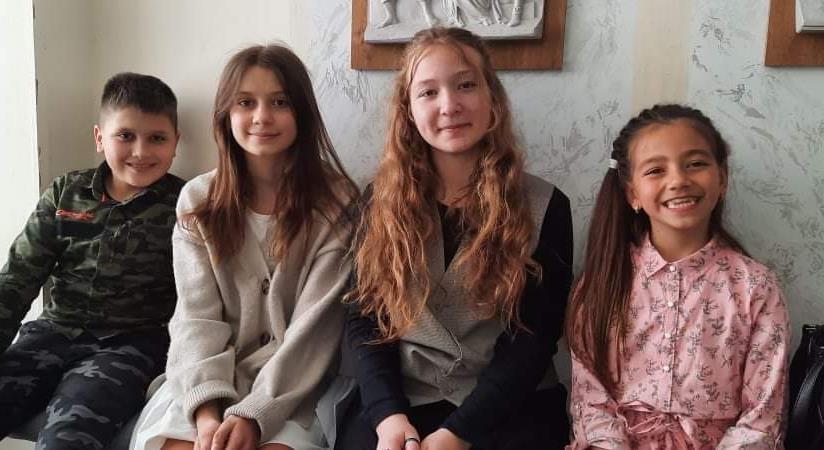 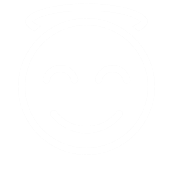 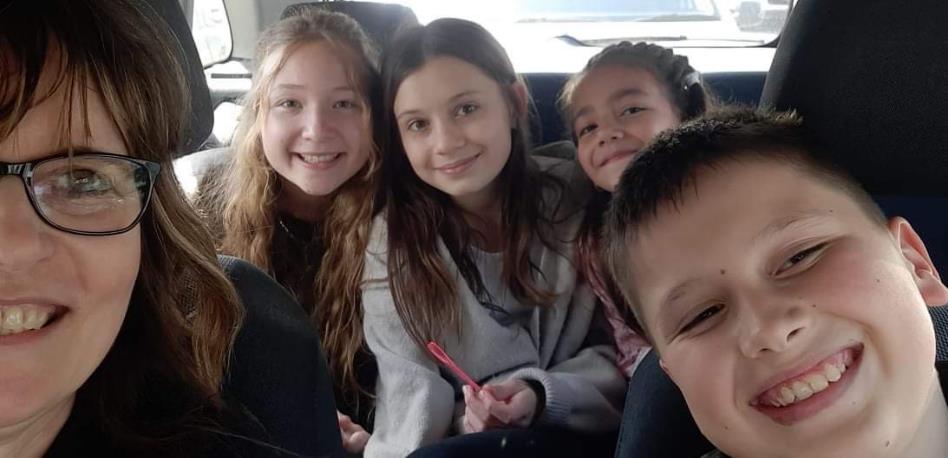 ...a slovo bolo u Boha
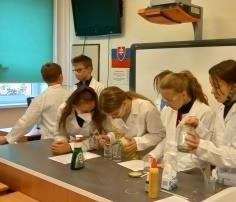 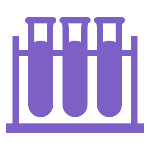 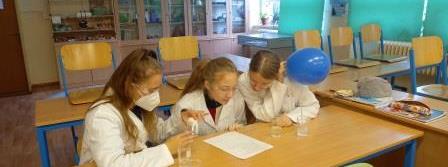 Vieme, ako na to
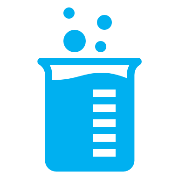 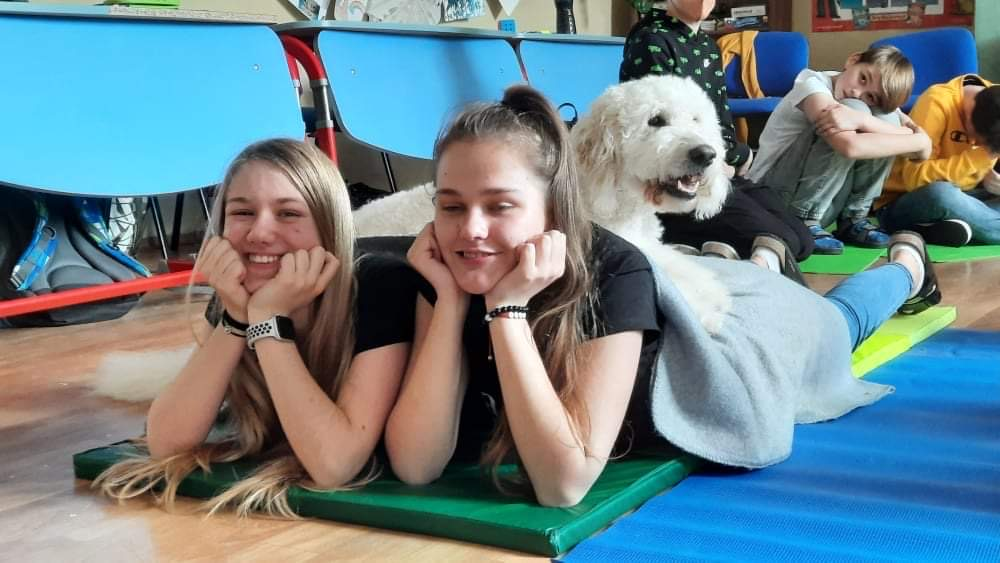 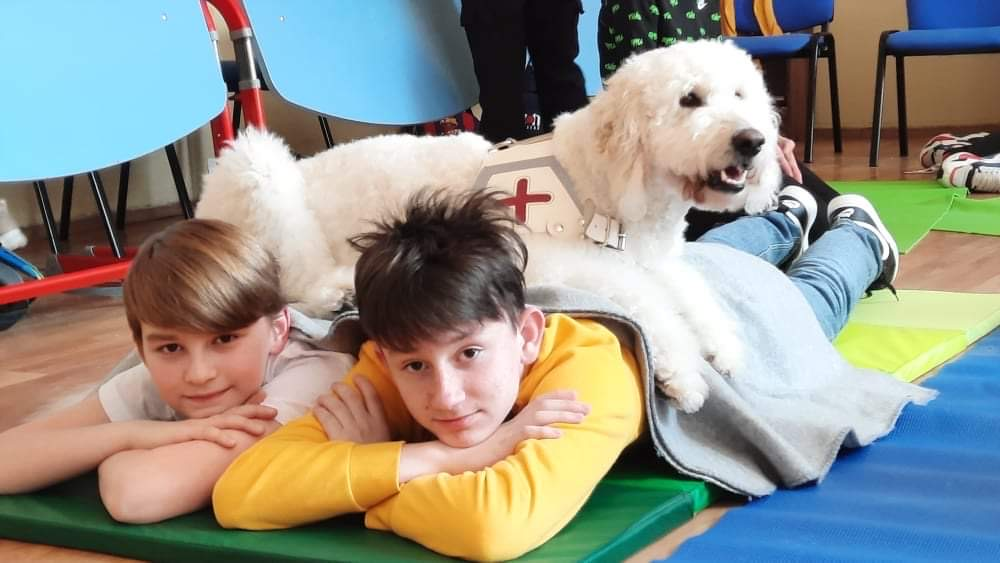 Keď pes lieči - canisterapia
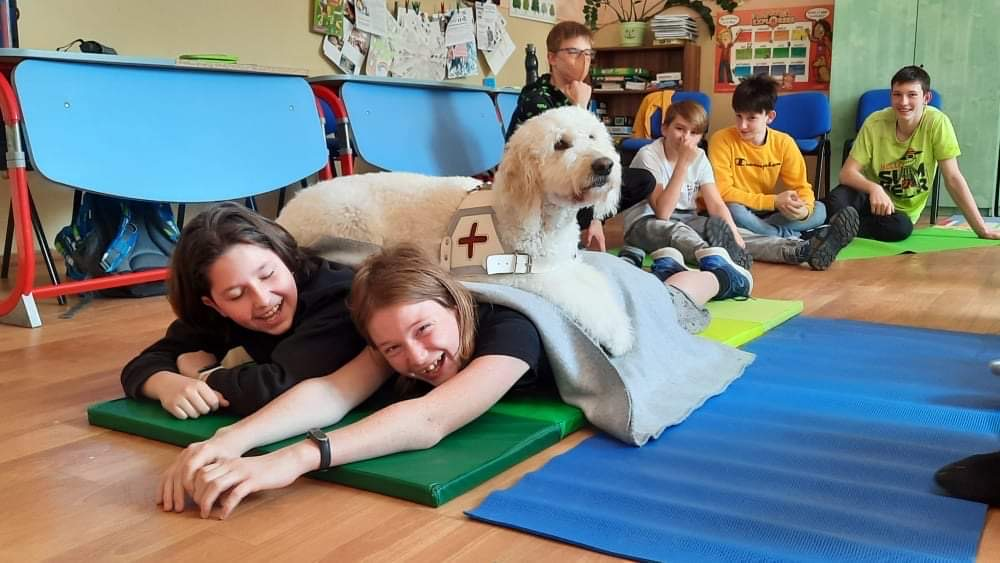 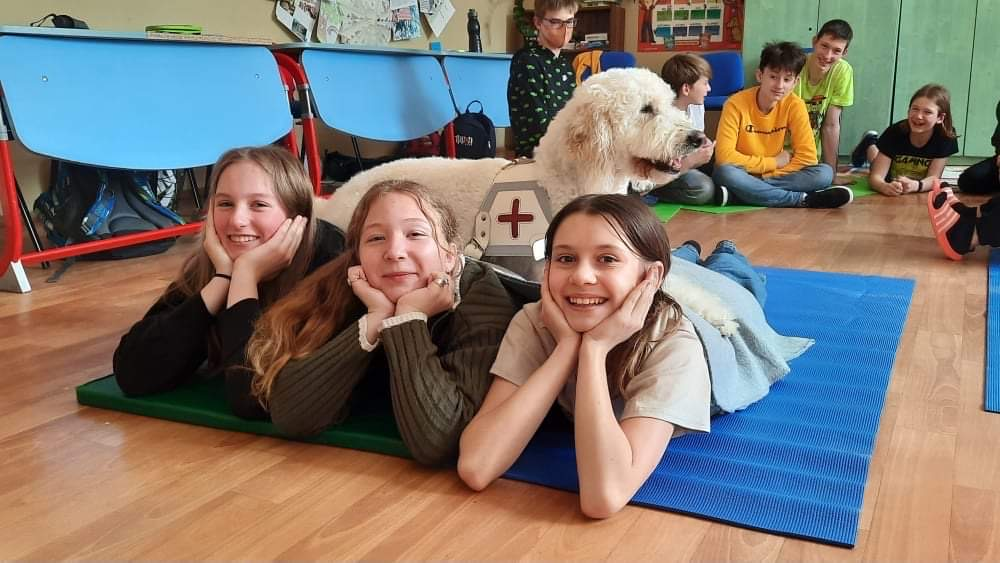 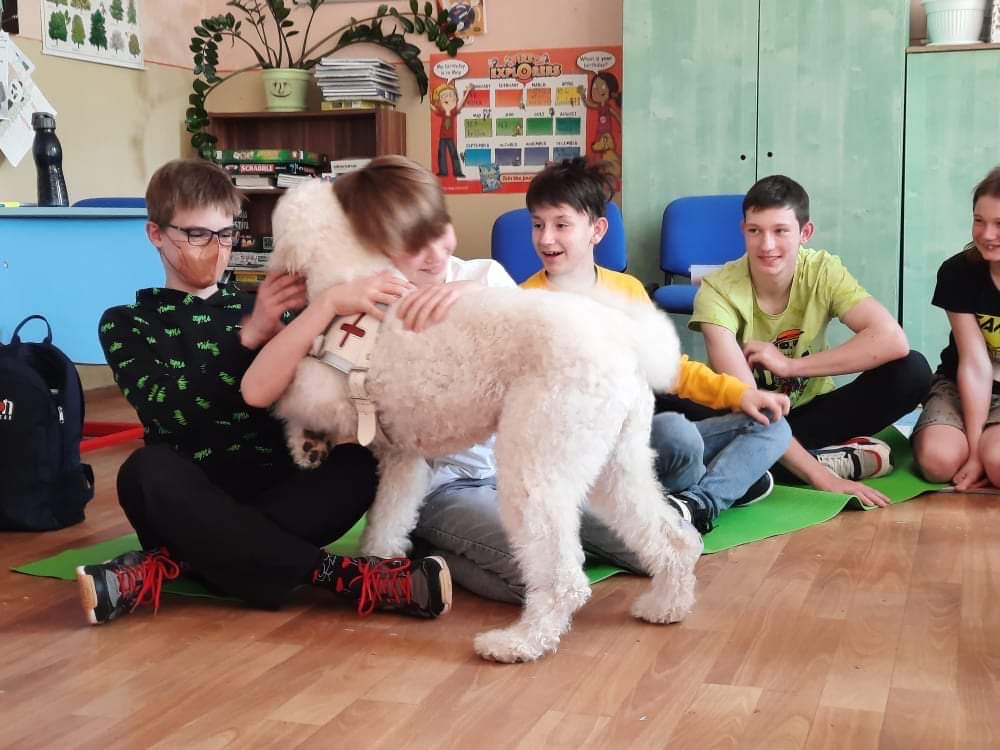 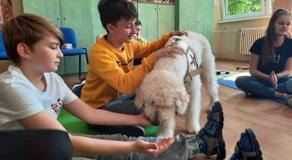 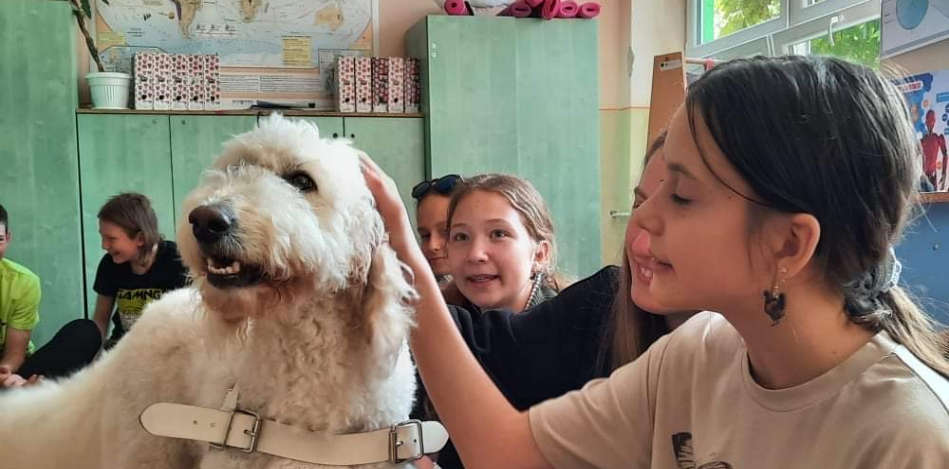 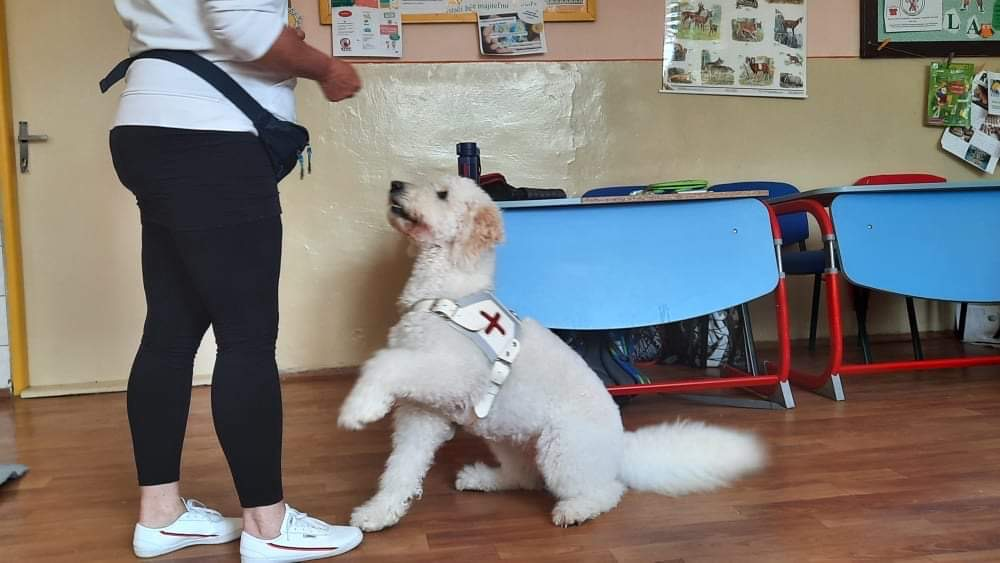 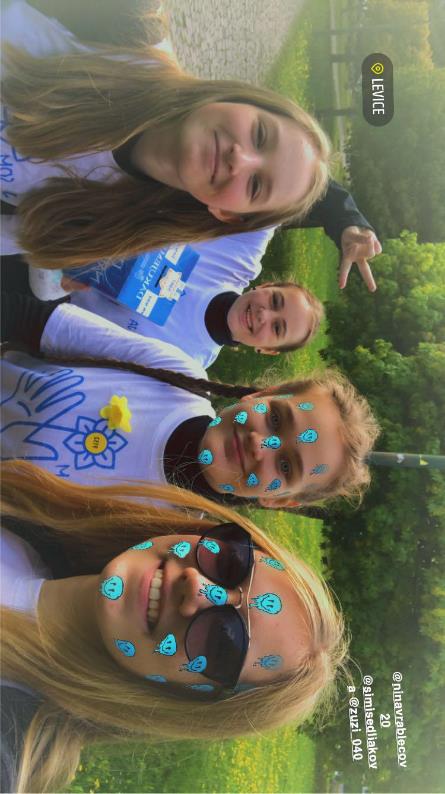 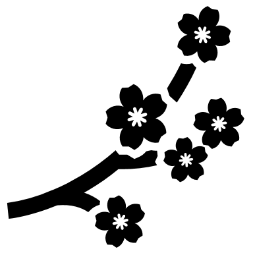 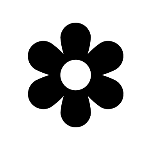 Deň Narcisov
Deň
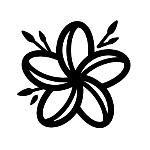 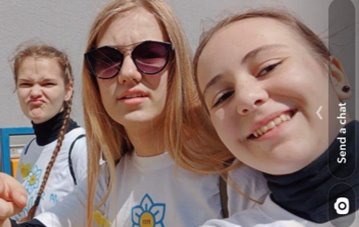 narcisov
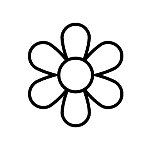 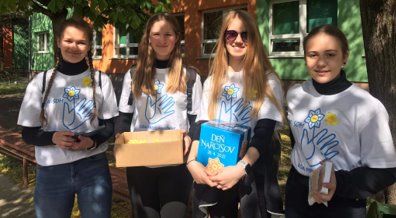 28. apríl
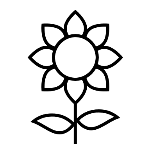 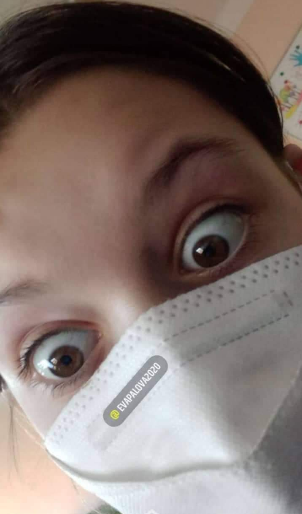 Momentky
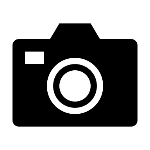 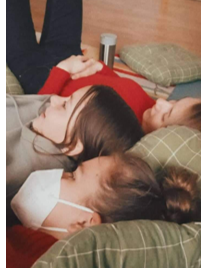 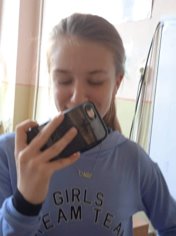 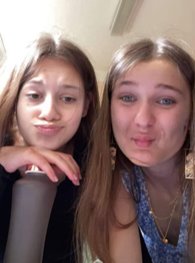 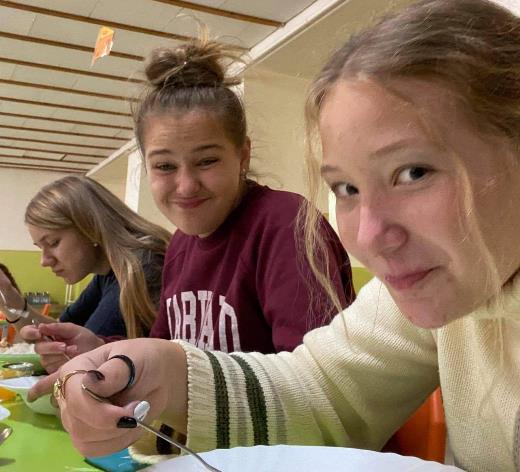 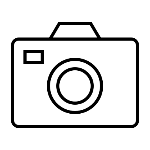 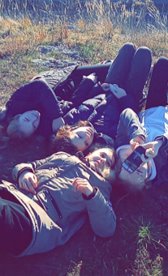 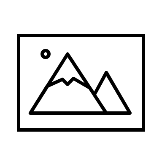 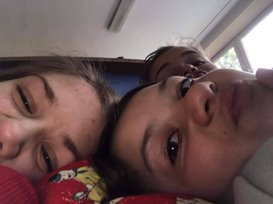 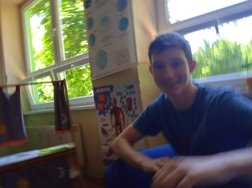 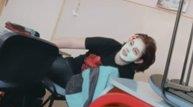 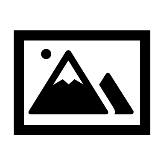 Momentky
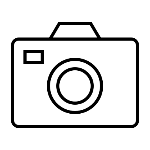 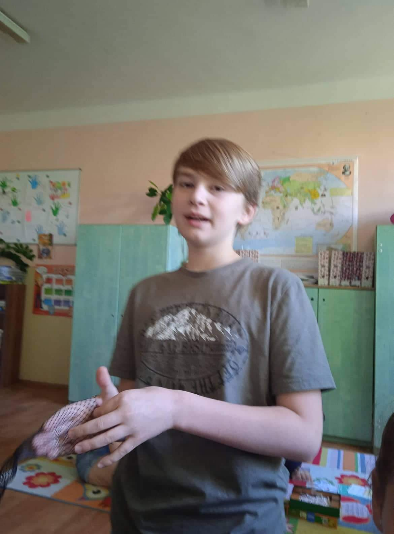 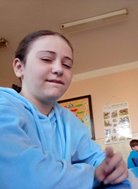 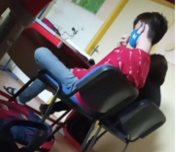 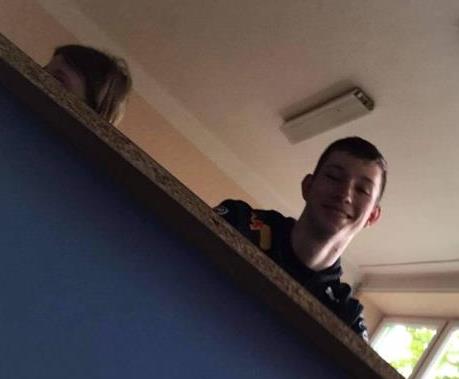 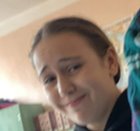 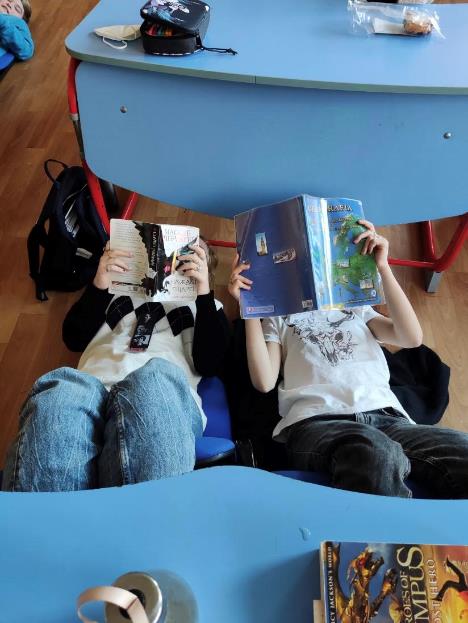 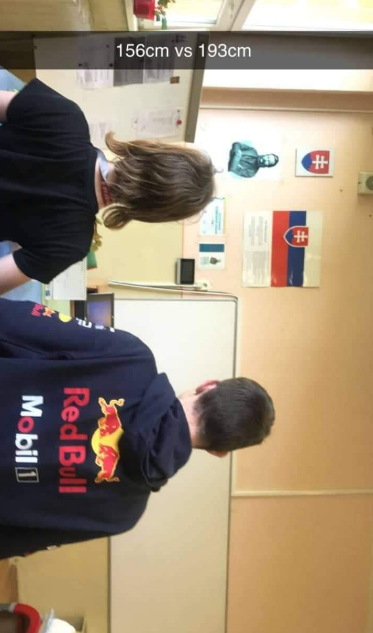 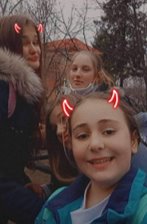 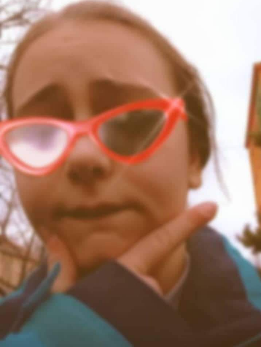 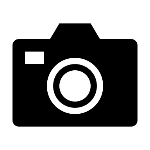 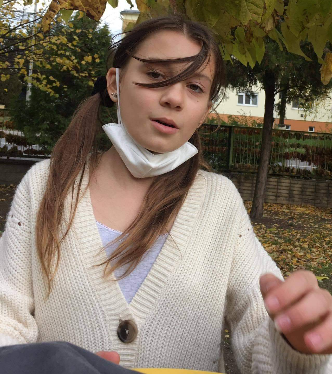 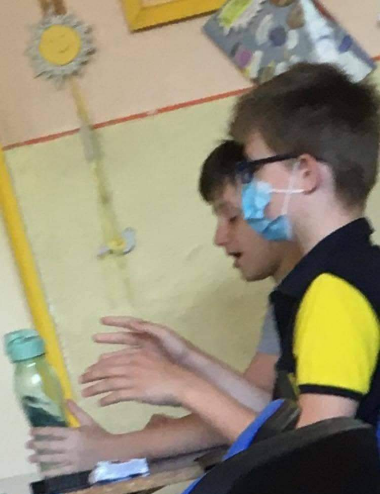 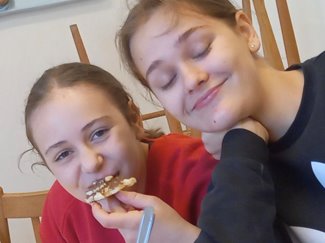 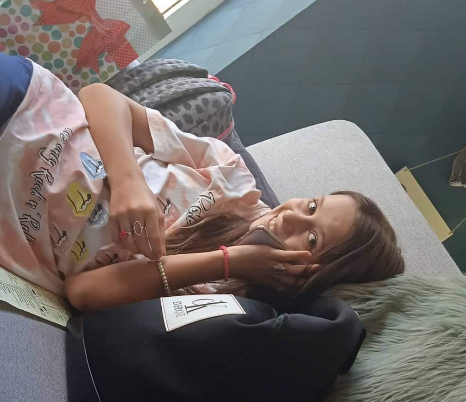 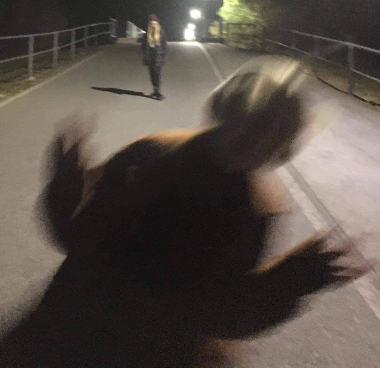 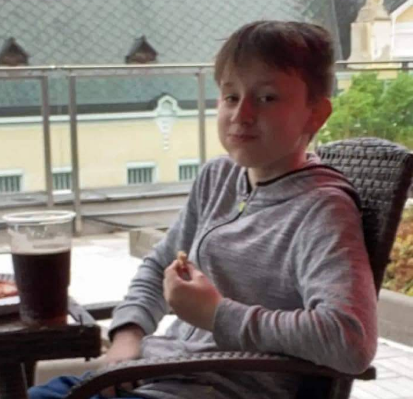 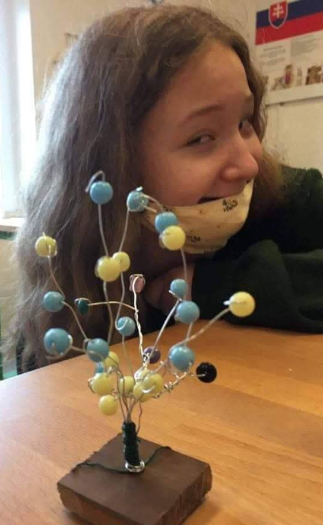 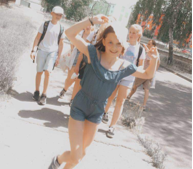 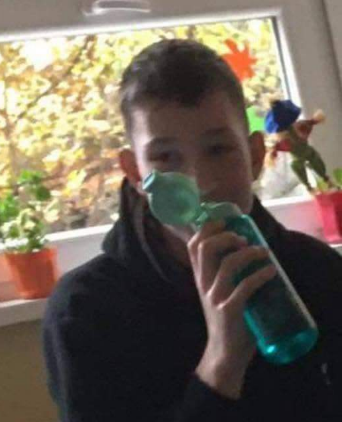 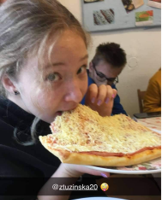 Momentky
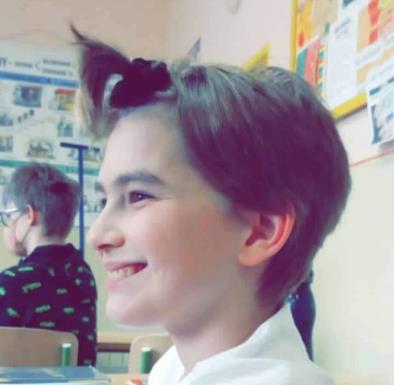 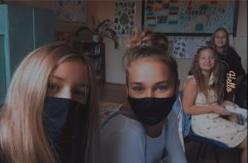 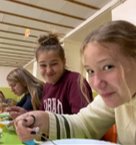 Momentky
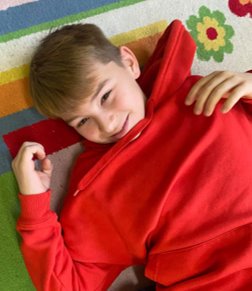 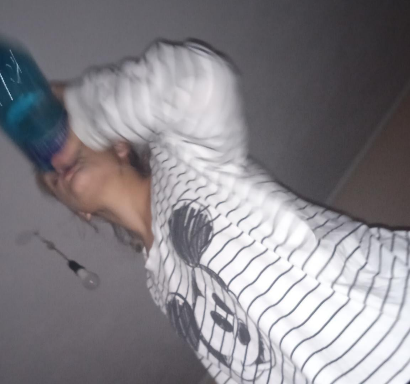 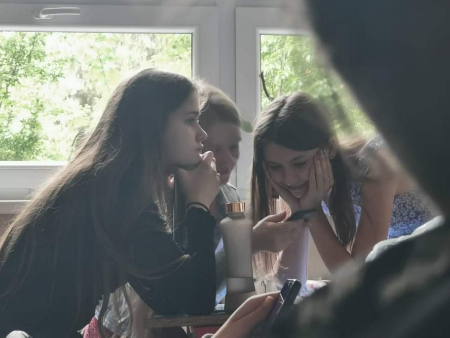 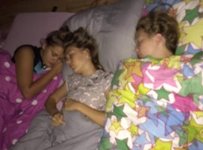 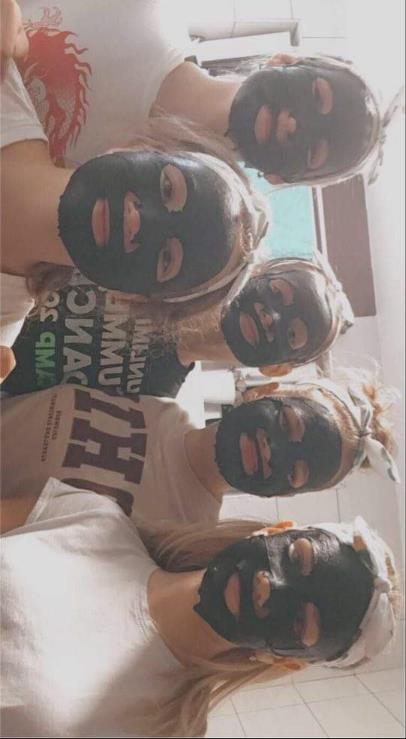 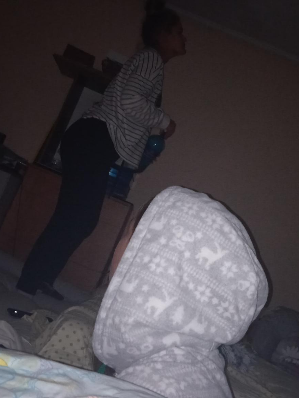 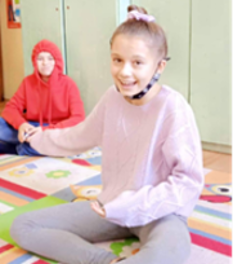 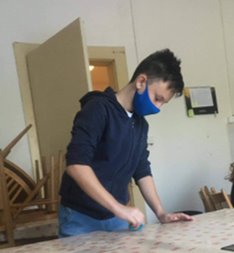 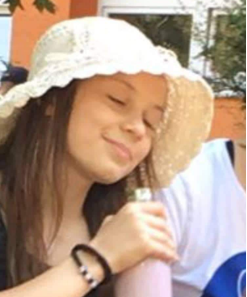 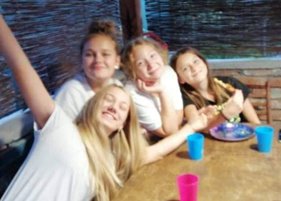 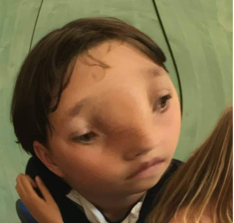 Momentky
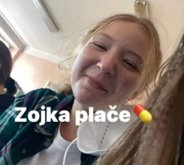 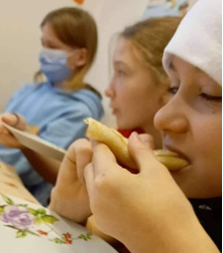 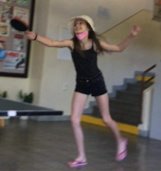 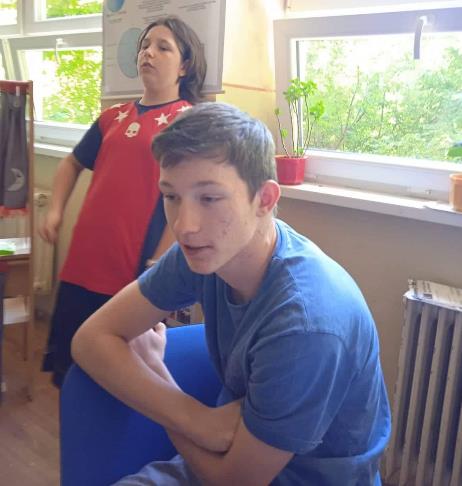 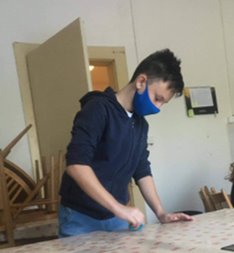 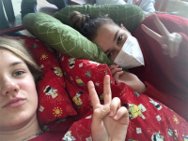 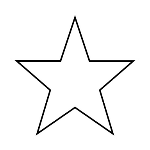 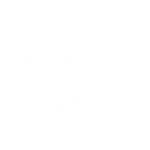 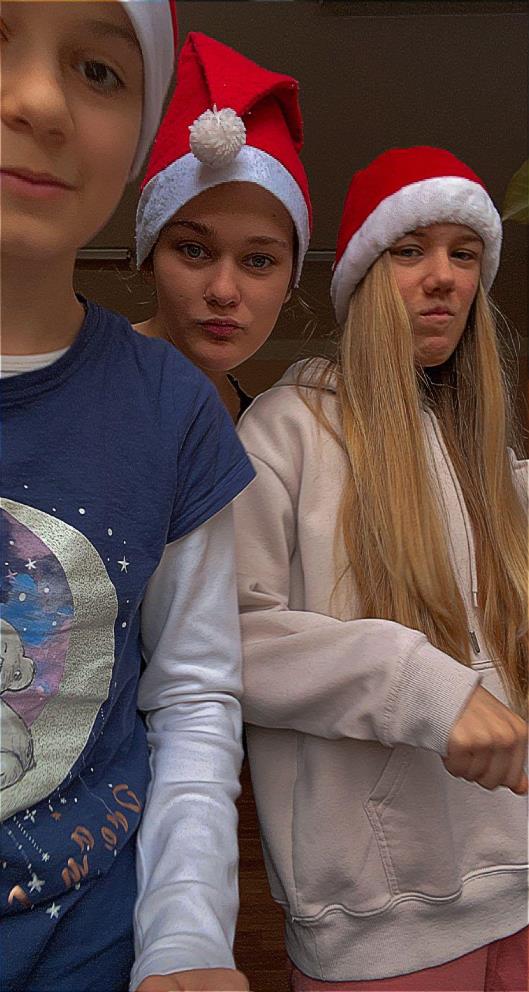 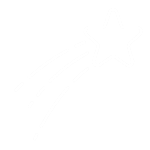 1.apríl
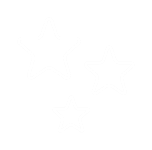 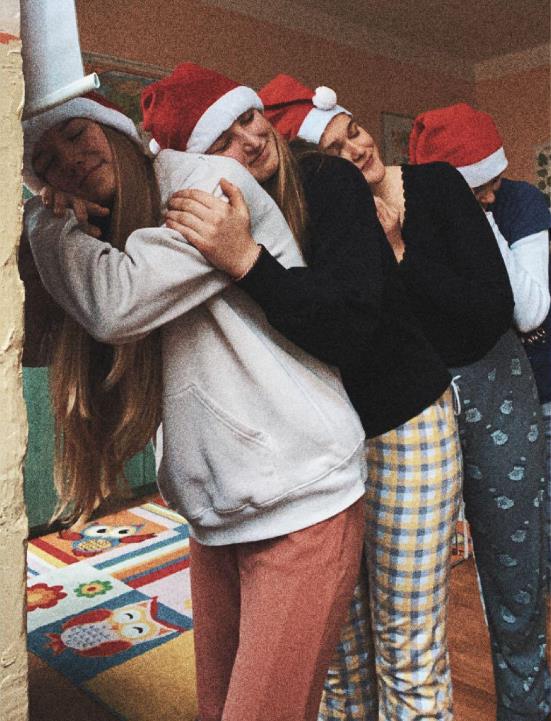 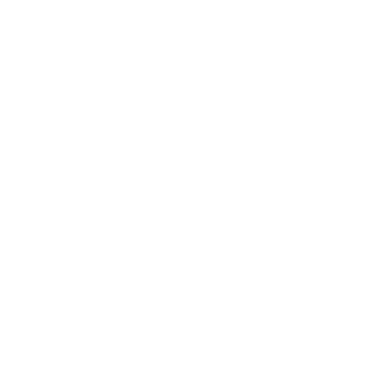 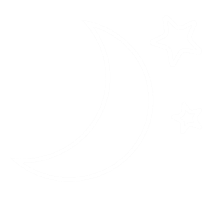 Nitra - školský výlet
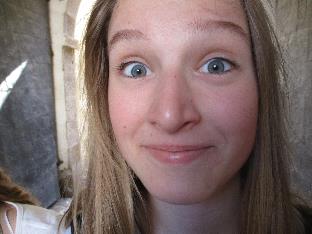 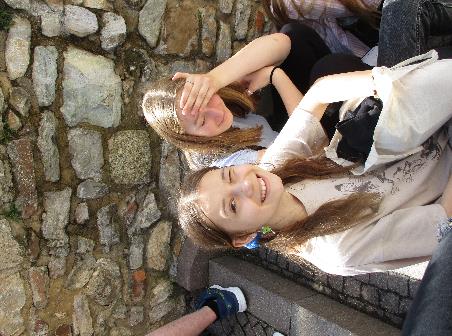 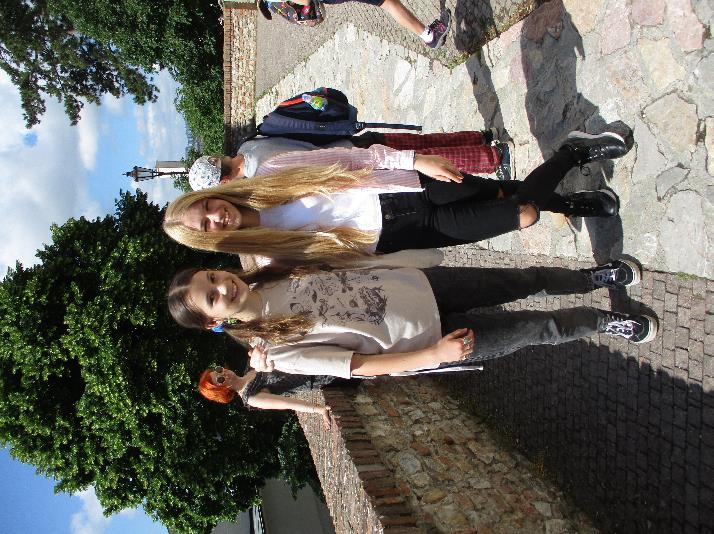 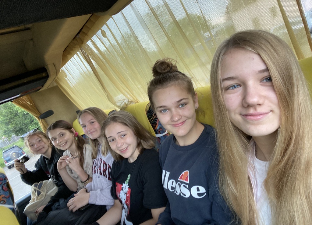 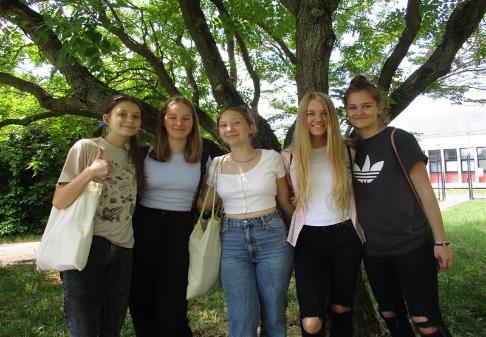 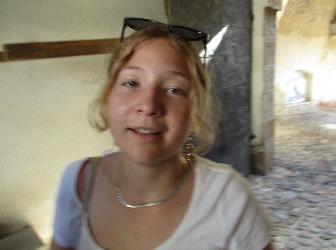 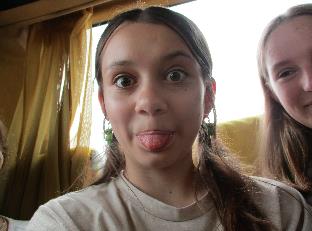 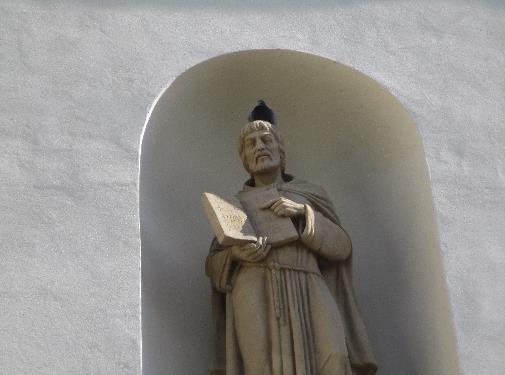 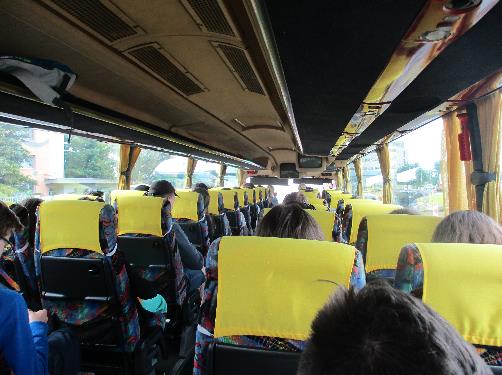 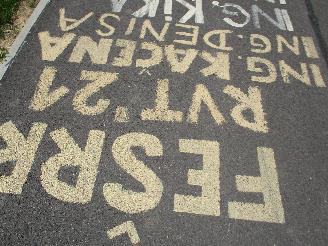 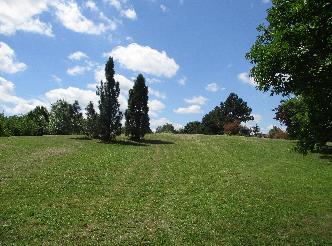 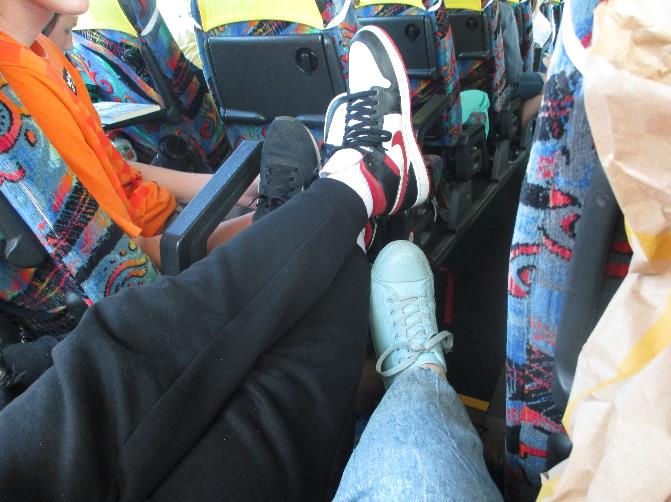 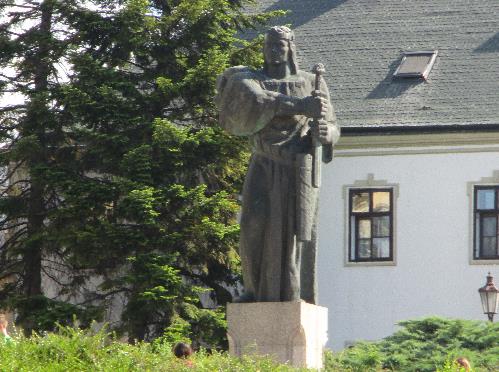 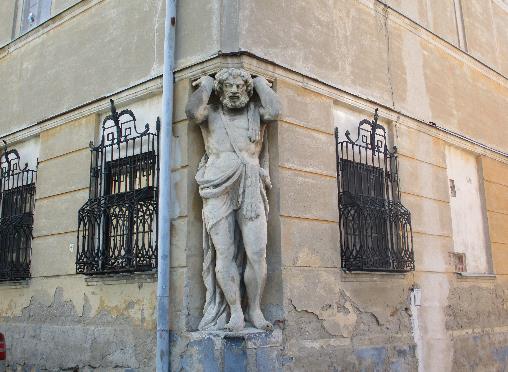 Nitra 2
Prezentácia ročníkových prác
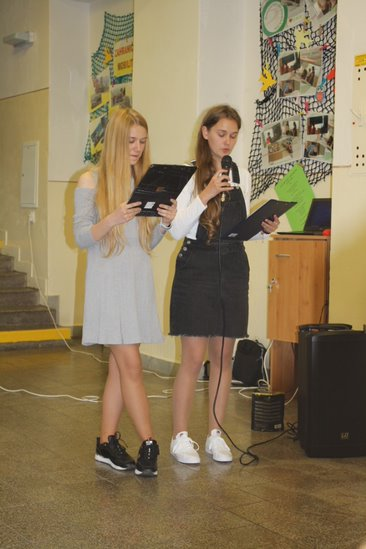 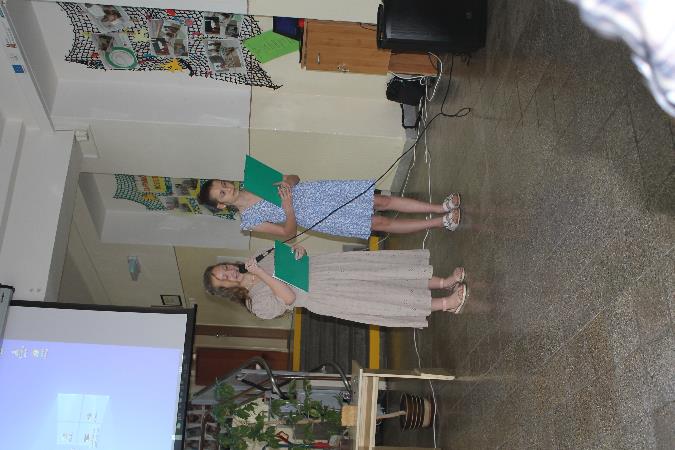 Ďakujeme 
za pozornosť!